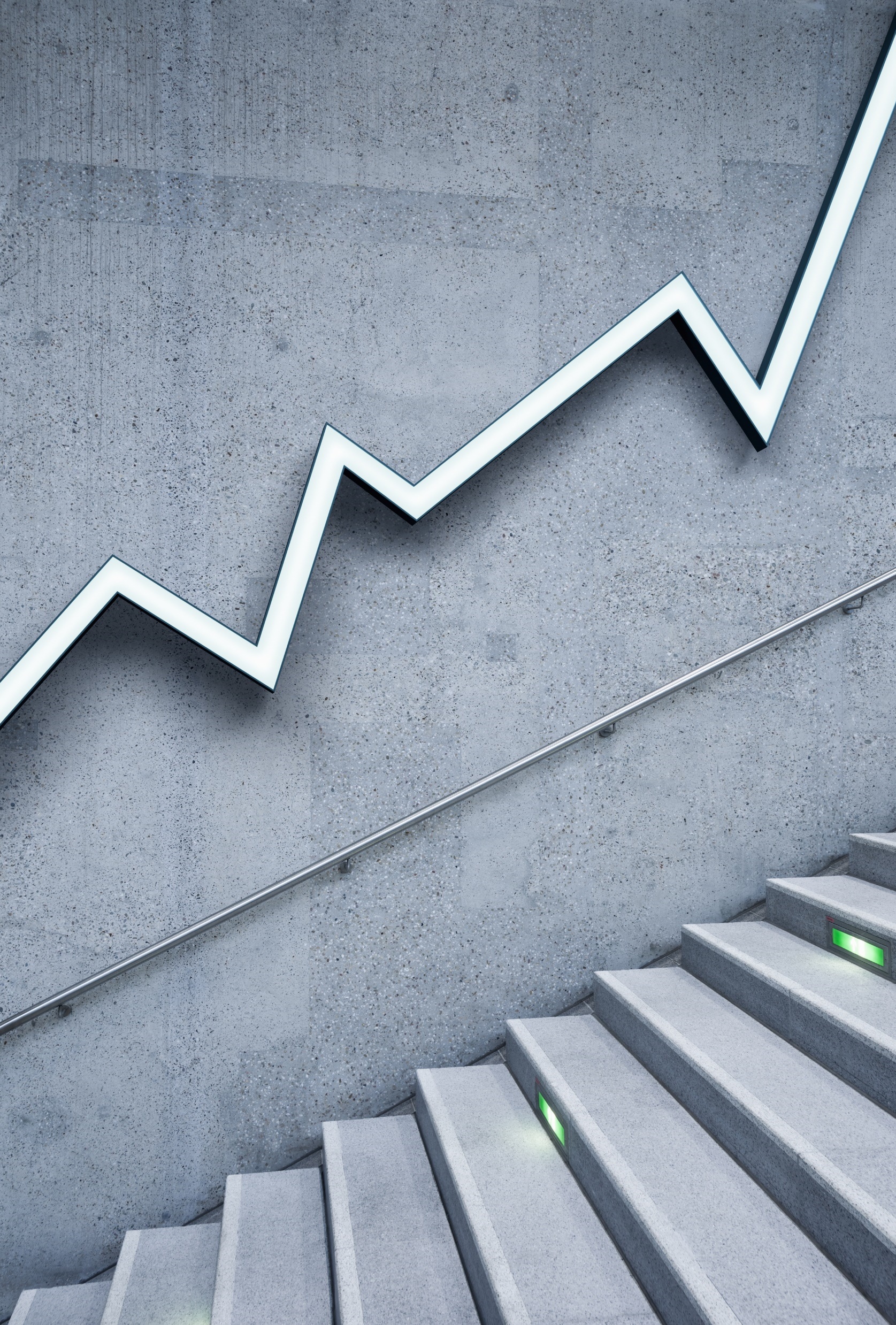 Professor Chris Droussiotis
Mergers & Acquisitions
Lecture 1: introduction
FIELDS OF FINACE
Corporate Finance
Investment Analysis
Credit Analysis
The Study of Finance
Expected Value Line Growth (Return)
Risks that are pushing the Value Line down
Finance Strategies to Keep the Value Line Up
The Study of Finance
Corporate Finance
Risks that are pushing the Value Line Down:
Economy
Competition
Government
Disasters
Other Systemic/Firm Specific Risks

Strategies to Keep the Value Line Up
Operating Strategies
Transactional Strategies
Financing Strategies
Social Responsibility
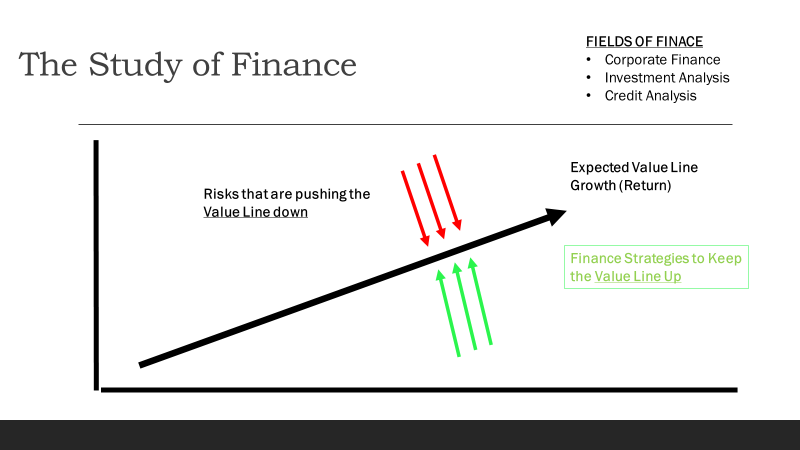 Managerial Strategies
Operational Strategy
Revenue Growth (organic)
Expense Management
Hiring Talent
Marketing the Product
Financial Strategy
Raising Equity
Raising Debt
Transactional Strategy
Merger
 Acquisitions
Joint Ventures
Strategic Alliances
Greenfield Investment
Social Responsibility
Governance
Shareholders/ Employees / Government / Community
4
M&A Ecosystem
THREE MAIN PARTIES:
SELLER
BUYER
THIRD PARTY
Why do M&A Happen?
Using Numbers – No words:
  1 + 1 = 3
  1 + 1 + 1 + 1 + 1 + 1 + 1 = 7
  2 (0.20) + 2 (0.80) = 0.4 + 1.6 = 2
Why do M&A Happen?
Using Numbers – No words:
  1 + 1 = 3                   SYNERGY
  1 + 1 + 1 + 1 + 1 + 1 + 1 = 7                 DIVERSIFICATION
  2 (0.20) + 2 (0.80) = 0.4 + 1.6 = 2
STRATEGIC REALIGNMENT / EFFICIENCY
Why do M&A Happen?
Using Words – No numbers:
  Synergy
 Operating Synergy
 Financial Strategy
 Diversification
 Strategic Realignment
 Market Power
 Cross-Border
Tax Considerations
 Defensive Strategy
PROCESS OF ACQUIRING the target company
PROCESS OF ACQUIRING the target company
Well Define Corporate Strategy
Public vs Private Company
Quantify the Return (ROI) and Risk
Valuation Methodologies
Accretion vs Dilution Analysis
PROCESS OF ACQUIRING the target company
Well Define Corporate Strategy
Public vs Private Company
Quantify the Return (ROI) and Risk
Valuation Methodologies
PROCESS OF ACQUIRING the target company
Securing the approval of the management and ownership of the target company to government and regular bodies (friendly vs hostile takeover)
Settlement compensation – payment to the shareholders of target company
Cash or Common stock
Accretion vs Dilution Analysis
Various factors for determining the methods used for settlement availability of cash, size of target firm
Access to Capital
PROCESS OF ACQUIRING the target company
This is very important stage because it will determine in relatively quick order the success or failure of the acquisition
The objective is to create shareholder value
Problems identified earlier including the failure of meeting synergies, high cost of integration and difficult corporate culture
Modes of Mergers & Acquisitions
U.S. Regulations on Public Targets
Proxy Statements
Schedule TO/Schedule 14D-9
Registration Statement/Prospectus (S04. 424B)
Schedule 13E-3
8K / 10K / 10Q
U.S. Regulations on private Targets
Not required to public filing of documents 
When a public company buys a private company (or a division/subsidiary of a public company) it may require to file certain disclosure documents
Issuing shares in excess of 20%
LBOs – accessing public bonds – file with the SEC (S-4)
Primary SEC filings in M&A transactions
M&A USE CASE:
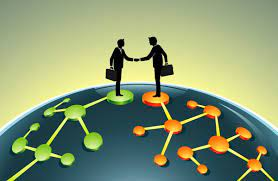 DRIVERS
NATURAL PROGRESSION
BENEFITS
CHALLENGES
Drivers of Cross Border M&A
Globalization and openness of financial markets
Geographical diversification
Deregulation of markets
Company efficiency
Hedging on Trade and Tariffs
Increase production
Technology and Innovation boom across cultures
Natural progression for a growth company
Benefits of cross border M&A
Acceleration of business
Accessing capital
Synergies
Technology
Tax planning
Mitigation of trade and foreign exchange costs
Challenges of cross border M&A
Legal
Accounting
Strategic 
Technology
Integration
Human Resources
Cultural
Challenges of cross border M&A
Legal Issues
Acquirer need to understand all the legal provisions of the foreign country
After understanding the local laws, the acquirer many find that these provisions are incompatible, resulting to lengthy process and company policy changes
Ex-pat and HR laws / Visa issues
Labor laws
Sarbanes & Oxley – Laws on publicly traded companies
Challenges of cross border M&A
Accounting Issues
Merging entities have different internal controls
Absence of uniformity of internal controls could lead to mismanagement
Accounting Standards (International Vs US GAAP)
Merger accounting – adjustments to the Balance Sheet could result to overvalue or undervalue
Challenges of cross border M&A
Technological Differences
Integration challenges due to different technology platforms

Strategic Issues
Achieving synergies can be challenging including 
cost savings 
plant rationalization
Labor issues 
IT integration
marketing integration
management changes
Challenges of cross border M&A
Cultural Differences
Corporate Governance
Job Security
Regular and external environments
Customer Expectations
Operating styles due to different backgrounds
Country culture and different values
Challenges of cross border M&A
Human Resources Issues
Motivation & Morale
Layoffs and voluntary leave
Employee stress due to uncertainty
Career paths of each employee could be altered
Organizational changes